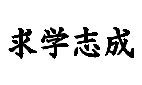 三角比の値確認テスト②
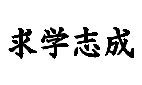 cos60゜
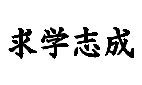 sin120゜
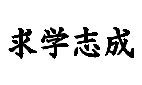 tan0゜
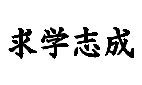 sin90゜
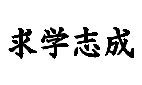 cos30゜
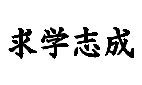 tan150゜
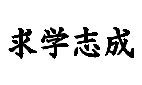 sin180゜
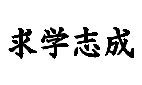 cos135゜
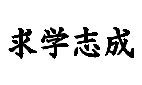 sin45゜
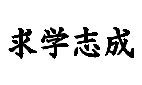 tan120゜
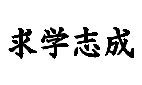 図とともにしっかり覚えましょう
これがすらすら出てこないと何もできません。